The Laboratory: Ancient Regime  by Robert Browning
Preema Paul
Assistant Professor  
Department of English
St. Mary’s College
Thrissur-680020
Kerala
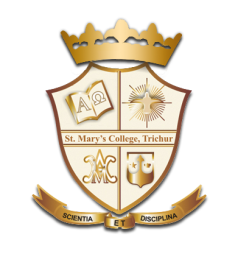 CONTENTS
1.Introduction
2.Dramatic Monologue
3.Historical Background
4.Historical Setting
5.Summary
6.Step by Step Explanation
7.Structure
The Laboratory,Preema Paul,St.Mary’s College
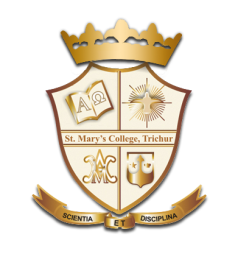 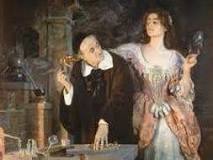 The Laboratory,Preema Paul,St.Mary’s College
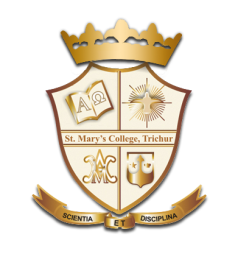 INTRODUCTION
Robert Browning (7 May 1812 – 12 December 1889) was an English poet and playwright whose mastery of the dramatic monologue made him one of the foremost Victorian poets. His poems are best known for their irony, characterization, dark humour, social commentary, historical settings, and challenging vocabulary and syntax.

 The poem was first published in June 1844 in Hood's Magazine and Comic Miscellany, and later in Dramatic Romances and Lyrics in 1845.
The Laboratory,Preema Paul,St.Mary’s College
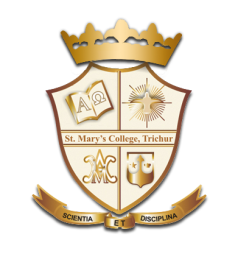 DRAMATIC MONOLOGUE
Robert Browning is  most famous for his use of the dramatic monologue
A single character is speaking throughout the poem.
 The poet does not interfere or speaking anything. 
The poem begins at a crucial point .
This form fits Browning's interests perfectly, since it allows him to empathize with perspectives he likely did not hold himself and to investigate the remarkable human facility for rationalizing our behaviors and beliefs.
The Laboratory,Preema Paul,St.Mary’s College
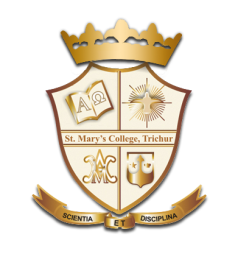 HISTORICAL BACKGROUND
The inspiration for "The Laboratory" came from the life of Marie-Madeleine-Marguerite d'Aubray, Marquise de Brinvilliers. 
 She was a French aristocrat in the late seventeenth century who poisoned her father and her brothers so she wouldn't have to share her inheritance. 
 She was tried and executed in 1676.
The Laboratory,Preema Paul,St.Mary’s College
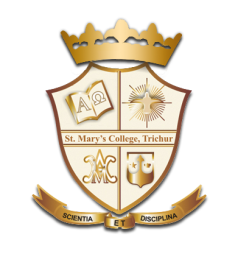 HISTORICAL SETTING
The setting here is the Ancien Régime .
The Ancien Régime (/ˌɒ̃sjæ̃ reɪˈʒiːm/; French: [ɑ̃.sjɛ̃ ʁeʒim]; French for "old regime") was the political and social system of the Kingdom of France from the Late Middle Ages  until 1789, when hereditary monarchy and the feudal system of French nobility were abolished by the French Revolution.
The Laboratory,Preema Paul,St.Mary’s College
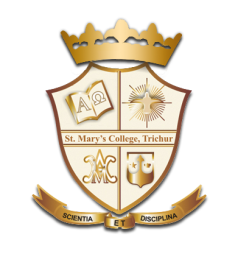 SUMMARY
This poem explores  the psyche of a vengeful woman. 

The poem explores the inner frustration and extreme jealousy of a woman who is jilted in love.

The speaker of the dramatic monologue is a woman. She is a great danseuse at the king’s palace and many important princes and kings are her admirers. She is in love with a man but unfortunately he has betrayed her and falls in love with two women Pauline and Elise. So she  has decided to kill both of them and she has come to the old chemist’s laboratory and offers him a huge amount for making very dangerous  poison in order to kill her rivals. When the poison is complete, she also lets  the old chemist kiss her as a reward for preparing the poison.
The Laboratory,Preema Paul,St.Mary’s College
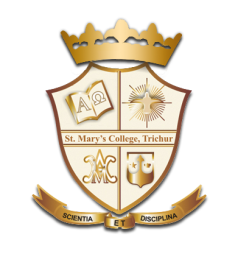 Step By Step Explanation
Can you tell me which  poison will poison her?
Now  I am going to watch what you are going to do .
I know my lover has cheated me .
They think I’m hiding and crying in church but I’m not .
Chemist, keep  on working. 
Grind it down, do whatever you can to make the best poison.
I’d rather be here and watch you than watch my beloved and his lover together at the dance.
Anyway I’ll see them later at the Kings Ball.
What are you making? What tree does that gum come from?
What is in the blue test-tube? It looks sweet, is that also poison?
The Laboratory,Preema Paul,St.Mary’s College
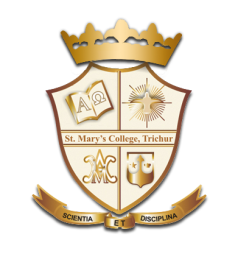 Step By Step Explanation
I will take all your poison and use any vessel (means) to make it.
I’ll go to the Kings and give it to Pauline and Elise and they will drop dead.
Quickly! I want to get this done.
It looks too dull! Can’t you make it pretty? They will be more interested to try  and taste it if it is pretty.
This is it? It doesn’t look enough, she is not small like me, that’s how she got my husband.
She’s not the type to take no for an answer.
The Laboratory,Preema Paul,St.Mary’s College
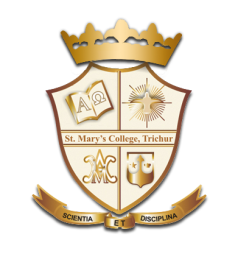 Step By Step Explanation
Last night I forced myself to look at her and tried to kill her with my looks.
I want her to  suffer pain a lot  and look ugly in death.
Finally! I can  take off my mask. Don’t be sad that you’ve made this.
This has cost me everything.
I wonder if carrying it around will harm me?
Take all my gold.
You can kiss me too, but clean me up first because I have to attend a ball.
I’m off to kill her now.
The Laboratory,Preema Paul,St.Mary’s College
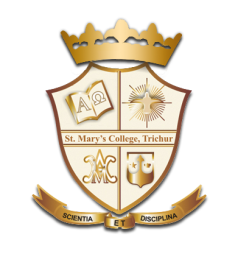 STRUCTURE
There are twelve four-line stanzas in this poem.
Each stanza has two pairs of rhyming lines (we call those couplets).
The basic unit of this poem's meter is called an anapest. That means two unstressed syllables followed by a stressed syllable.
The rhyme scheme is regular, with an ABAC structure that makes each short stanza playful until the dramatic break of its last line.
The Laboratory,Preema Paul,St.Mary’s College